Programa de las Naciones Unidas para el Desarrollo
Financiamiento para el desarrollo
Desafíos y Oportunidades
¿Cuál es la brecha?
En el 2014 se estimó que la inversión requerida para alcanzar los ODS para el 2030 a nivel global era de entre US$3.3 a US$4.5 trillion* por año
Comparando a la inversión existente, la brecha para para financiar los ODS es entre US$2.5 a US$3 trillion por año
Se puede decir con confianza que la brecha total supera los US$ 30 trillion.
No hay un estimativo de la brecha para cumplir con los ODS en Paraguay, necesidades de desarrollo importante
OJO: (*) Aquí se usa terminología anglosajona trillion, el equivalente en español sería billón = 1.000.000.000.000 (doce ceros)
Causas de la brecha: desigualdad y asimetrías de información
Crecimiento económico desigual y patrones de producción y consumo insostenibles
El impacto devastador de conflictos y cambio climático, en especial para los grupos más vulnerables
El espacio fiscal limitado de algunos países para recaudar recursos para el desarrollo
Capacidad institucional limitada para la generación de proyectos de inversión bancables alineados a los ODS (pipeline)
Sistemas financieros débiles en algunos países
Desalineación entre incentivos y regulaciones para inversiones sostenibles
[Speaker Notes: Desigualdad y asimetrías de información]
¿Hay recursos suficientes?
El producto bruto global se estima en US$ 80 trillion1 
el valor bruto de activos financieros del sector privado a nivel global se estima $200 trillion2
Al menos 3,1% del producto bruto global debería ser destinado al financiamiento para el desarrollo por año para cerrar la brecha.
La inversión total de aquí al 2030 representaría solo el 15% de los activos financieros a nivel global.



Fuente: 1 World Bank data, 2017; 2 Allianz Global Wealth Report, 2018
[Speaker Notes: Desigualdad y asimetrías de información]
¿Hay voluntad política?
Tercera Conferencia Internacional para el Financiamiento al Desarrollo, Addis Abeba, Julio 2015, Agenda de Acción:
Compromiso de destinar el 0,70% del ODA/GNI mundial a países en vías de desarrollo (PY recibe 0,37% en el 2017). 
Movilización de recursos públicos domésticos (reforma fiscal); deuda soberana y restructuración para sostenibilidad financiera.
Movilización de recursos privados: empresas domesticas, inversión extranjera (flujos de capital privado), comercio internacional.
Flujos financieros a nivel global
Paraguay: flujos financieros
Oportunidad: el Sector Privado
Lograr los ODS podría abrir un mercado de US$12 trillion y crear 380 millones de nuevos empleos
Las medidas para combatir el cambio climático podría acumular ahorros de $26 trillion para el 2030 
El sistema financiero internacional movilizó $90 mil millones en “capital de riesgo” (venture) en 2012-2016.
La Agenda 2030 demanda inversión en nuevas tecnologías e industrias verdes
Transición a economías bajas en carbono: producción sostenible, energías renovables, producción manufactura circular, etc.
El Espectro de Inversión
Inversión 
responsable
Inversión de impacto
Impacto exclusivamente
Inversión sostenible
Retorno financiero exclusivamente
Retorno financiero competitivo
Mitigación de riesgos ambientales, sociales y de gobernanza (ESG)
Objetivos ambientales, sociales y de gobernanza
Foco en soluciones medibles de alto impacto
Foco:
Foco en problemas sociales y ambeintales que generen retornos competitivos para inversores.
Foco en problemas sociales y ambeintales con retornos no probados.
Soluciones que no generan
un retorno financiero para
inversores
Mitigación de riesgos ambientales, sociales y de gobernanza para proteger el valor.
Adopción progresiva de practicas ESG que pueden incrementar valor.
Foco en problemas sociales y ambeintales con retornos debajo de las tasas de mercado.
Limitada o nula consideración por practices ESG.
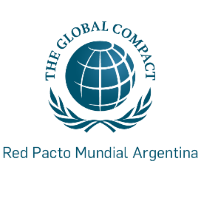 Proyectos GEF sobre producción
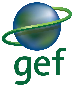 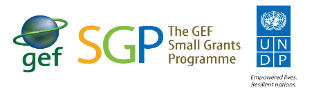 Fuente: 
UNDP's private sector and foundations strategy for the Sustainable Development Goals 2016-2020, http://www.iicpsd.undp.org/content/istanbul/en/home/library/reports/UNDPsPrivateSectorandFoundationStrategyfortheSDGs.html 
The Bridges Spectrum of Capital: How we define the sustainable and impact investment market, December 2015: http://pfc.ca/conference2016/wp-content/uploads/2017/02/impact-investing_bridges-ventures_how-we-define-the-market-2015.pdf
Oportunidad: Nuevas fuentes de financiación para el desarrollo
Bonos ODS o sostenibles: ambientales (ej. cambio climático) y/o sociales (ej. género)
Bonos soberanos ODS
Contratos de Pago por Resultados (“bonos sociales”)
Inversión de Impacto (retorno triple)
Inversores Ángeles (emprendedurismo)
Fondos Soberanos (ej. Noruega)
Financiación islámica (zakat)
Crowdfunding (democratización)
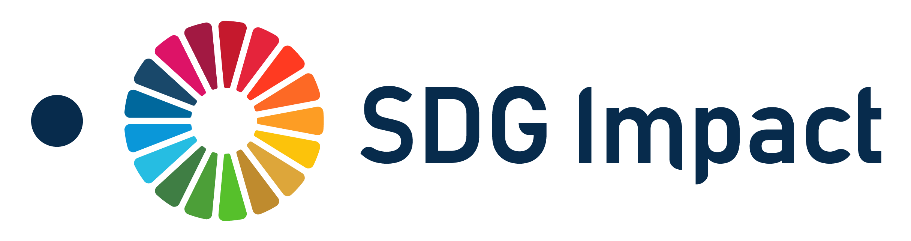 Inteligencia de Impacto
Facilitación de Impacto
Gestión de Impacto
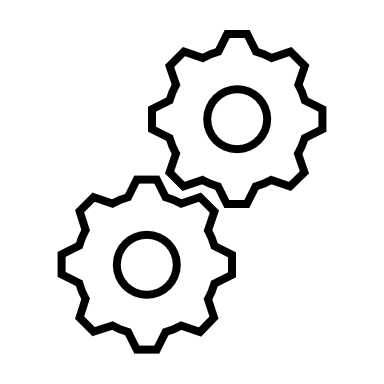 Estándares de práctica: Desarrollar estándares de gestión de impacto, establecer gobernanza, y codificar estos estándares en un sistema de puntaje

Sello de Impacto ODS: Verificación de los procesos requeridos para autenticar inversiones que conduzcan a los ODS, implementado por socios locales certificados y apoyados por la experticia de la Oficina de País

Capacitación de la Oficina de País del PNUD: El equipo de Impacto ODS y Gestión de Impacto impartirán capacitación de inmersión para todas las Oficinas de País para desarrollar la capacidad en gestión y medición de impacto. 

Capacitación en línea: 6 módulos de capacitación en gestión y medición de impacto y como se relacionan con alcanzar los ODS
Reportes de mapeo de Inversiones de Impacto ODS: Publicaciones, desarrolladas por las Oficinas de País PNUD, que proveen a los inversionistas conocimiento del ambiente local y oportunidades de inversión en industrias, negocios, productos y condiciones de Mercado que avancen los ODS.

Secciones claves en los mapas de inversionistas incluirán: 
Prioridades de Desarrollo nacionales relacionadas a los ODS
Industrias claves más relevantes a las prioridades de desarrollo nacional
Áreas de oportunidades de inversión
Oferta de inversionistas 
Recursos de apoyo claves
Eventos de Inversionistas de Impacto ODS: Eventos, organizados por Oficinas de País PNUD, que juntan a inversionistas y empresas alineadas a los ODS para catalizar la inversión local y ayudar a las Oficinas de País PNUD

Mesas de diálogo para políticas de inversión
11
Inteligencia de impacto: SDG Investor Map
Mapeo de áreas oportunidades de inversión para el sector privado en modelos de negocio de alto impacto para el desarrollo sostenible.
22 áreas identificadas, 8 Sectores prioritarios
Ej. telemedicina, vivienda asequible, educación técnica, internet banda ancha zonas rurales, ganadería silvopastoril, forestal, biocombustibles
Lanzamiento se espera para abril
GRACIAS



Hans Baumgarten
hans.Baumgarten@undp.org